Neuropsychoterapie
Petr Grossmann
Deprese v MKN-10
zhoršená nálada
snížená energie a aktivita
narušen smysl pro zábavu, osobní zájmy a schopnost koncentrace
únava po minimální námaze
narušený spánek
zhoršená chuť k jídlu
sebehodnocení a sebedůvěra zhoršeny‚ pocity viny a beznaděje
“Somatické symptomy”: ztráta zájmů a pocitů uspokojení. ranní probouzení, ranní pessima, psychomotorická retardace a agitovanost
Psychodynamika deprese
Potřeba láskyplného vztahu a přijetí
opouští autonomii a vlastní potřeby
naplňuje očekávání okolí
Patologické prožívání smutku
Ztrátu provází smutek a hněv
Hněvu brání
Potlačování agrese
Obrácení agrese proti sobě
Destrukce sebeobrazu - riziko suicidia
Na který z obrazů
reagujeme?Deskriptivní
vs
Dynamický
Několik teoretických východisekPohled neuropsychoterapie
Co je psychoterapie?
Psychoterapie je způsob pomoci člověka člověku psychologickými prostředky:
- vztahem
- rozhovorem
- specifickými technikami
Základem psychických procesů jsou procesy neuronální

Změna psychického procesu je dána změnou neuronálního procesu.
PT účinně a trvale mění psychické procesy
↓
PT účinně a trvale mění neuronální procesy a struktury
(Grawe)
PT je … procesem učení...
...tudíž je způsobem, jak dochází ke změnám drah v mozku...
PT využívá biologických mechanismů k léčení duševních onemocnění...
(LeDoux)
Psychofarmaka mají různé účinky, vyvolávají změny na synapsích, neuroneogeneze.
Mozek se ale neobejde bez zkušenosti.

Pro efektivní využití nově vzniklých buněk je potřeba stimulace (proces učení, psychoterapie…)
(Vinař, Knopp)
Klient má být veden, podporován v tom, aby dělal nové zkušenosti

Pozitivní – fixuje, negativní – vyhnutí

I při sebelepší farmakologické léčbě se tedy psychoterapie nemůže stát nadbytečnou ani alternativní

Je nutnou součástí
K správnému fungování mozku je potřeba rovnováha neurotransmiterů.

Nerovnováha – obnovena farmakologicky, nebo psychoterapeuticky

Grawe: „Správná směs neurotransmiterů ještě nikoho neučinila šťastným“
Nové specifické vjemy
↓
Nové specifické paměťové obsahy
↓
Změna starých paměťových obsahů

PF léčba bez cíleného ovlivnění zkušeností není z neurovědního pohledu zdůvodnitelná
(Grawe)
Praktické otázky součinnosti psychoterapie a farmakoterapie
Některé poruchy jsou řešitelné jen PT, některé kombinací farmakoterapie a PT.

Dle poznatků neuropsychoterapie: 
NE naopak!

Přesto je to běžná praxe.

      Recidivy, obtíže s vysazením apod.
Doporučené posupy uvádějí PT jako možnou léčbu 1. volby v několika případech.

Jak často ji ale doporučujeme?

Zdrženlivost, obavy, snaha zahrnout péčí

Osheroff vs Chestnut Lodge
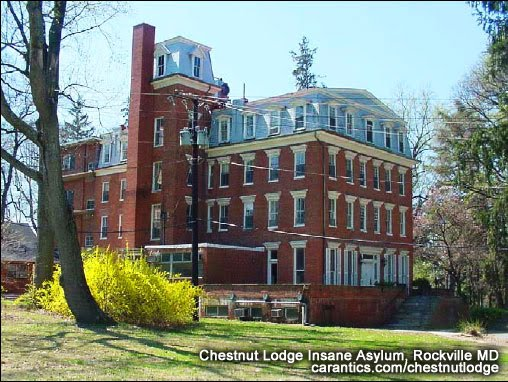 Doporučení PT u:
Panická porucha
GAD
Fobie
Lehké a středně těžké depresivní poruchy
Poruchy osobnosti
Závislosti...



      Psychózy ??? Není racionální léčba
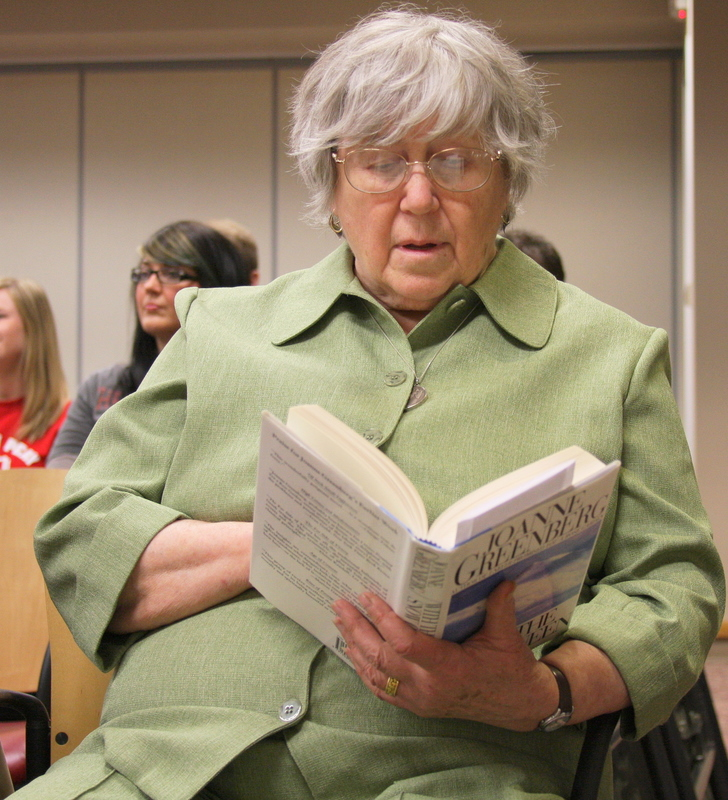 Jak kombinovat PT a FT?
Otázka volby a dávkování...
Vliv na emotivitu:
- anxiolytika (redukují úzkost, forma vyhýbavého chování, návykové)
- antidepresiva (vliv na emotivitu, „jsem jako za sklem, nic mě netěší, nedojme...“)
- antipsychotika, thymostabilizéry
Rogers: nutné podmínky psychoterapeutického procesu

Kontakt, percepce, inkongruence, BPP, empatie a kongruence terapeuta.

Inkongruence je zažívána jako subjektivní nepohoda, nespokojenost, úzkost, smutek...

Jak vypadá, je-li farmakologický zásah příliš razantní?
Zde vzniká prostor 
pro nová antidepresiva
SSRI zlepšují negativní příznaky, neovlivňují pozitivní emoce, resp. často způsobují emoční oploštění.

Agomelatin blokádou 5-HT2C uolňuje noradrenalin a dopamin, tím vede ke zlepšení nálady, zmírnění úzkosti, zvýšení motivace a pocitu radosti, pozornosti, bdělosti, brání rozvoji sexuální dysfunkce a emočního oploštění.
Snižuje uvolňování glutamátu v amygdale (stres, strach)
Vortioxetin
Jak edukovat pacienta?
Opatrnost při sebemedikaci alkoholem a benzodiazepiny

Zejména před a po sezení u terapeuta, na skupině

Edukace sester, aby nepodávaly fakultativní medikaci před a po skupinové terapii, pohovoru s psychologem apod.
Závěr
PT není alternativní léčbou ani doplněk, ale u psychických poruch je nedílnou součástí komplexní léčby.
Je možná jako monoterapie i kombinace s racionální farmakoterapií. 
Medikace by měla být vztažena k PT a dalším aspektům léčby, aby byla podpůrná, nikoli komplikující.
Nová antidepresiva jako agomelatin, vortioxetin se ukazují jako kooperující partner v komplexní léčbě.
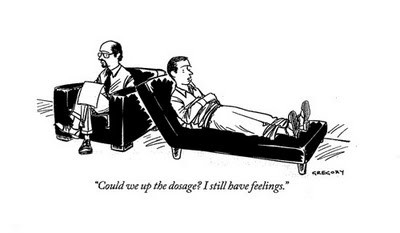 Děkuji za pozornost